Operační program pro podnikání a inovace zaměřené na provozovatele LDS
11/2016
Ing. Martin Michek
PMAC
Project Management
    And Consulting
Program OPPIK
V rámci programu OPPIK výzvy Smart Grid pro LDS Vám nabízíme spolupráci při:
Podklady pro zpracování Studie proveditelnosti projektu
Podklady pro zpracování Ekologické studie
Předpokládaný rozsah projektu SG LDS
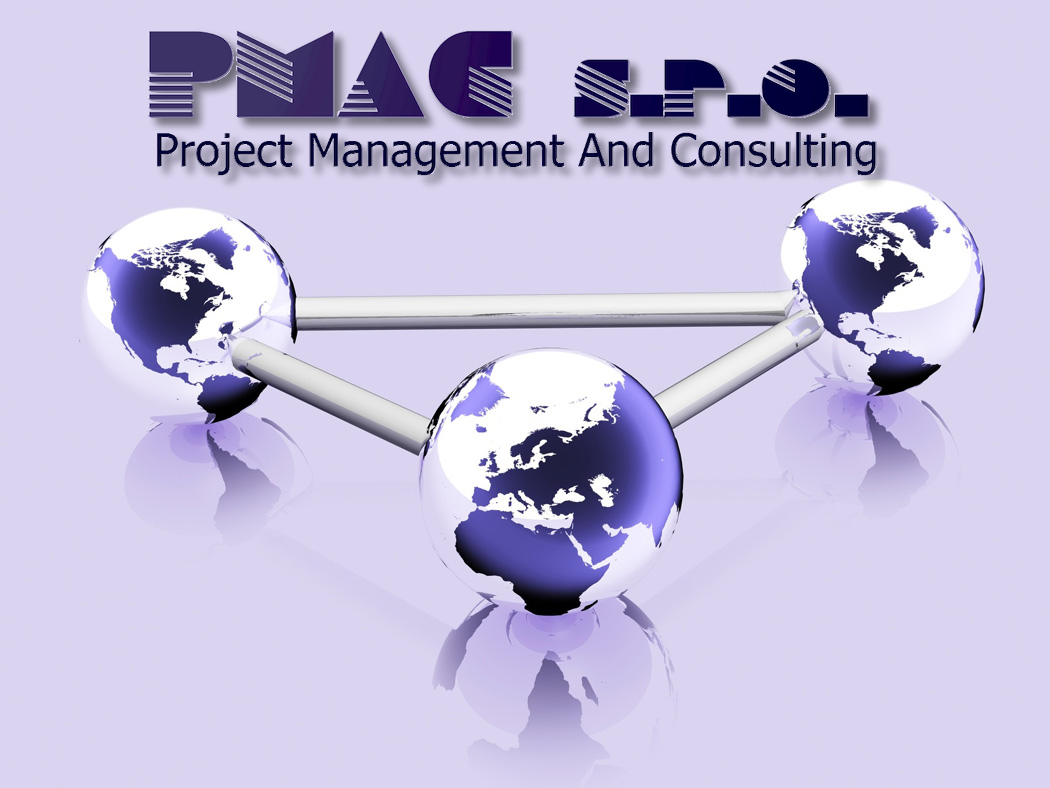 PMAC, spol. s r.o.
Jungmannovo nábřeží  310
537 01 Chrudim

Ing.  Martin Michek
Mobil: +420 606 640 374
Email: martin.michek@pmac.cz
www.pmac.cz
PMAC
Project Management
    And Consulting